Combined Science - Biology - KS4
Organisation
Heart Rate
(Downloadable student document)
Mr Humphries
Independent Task
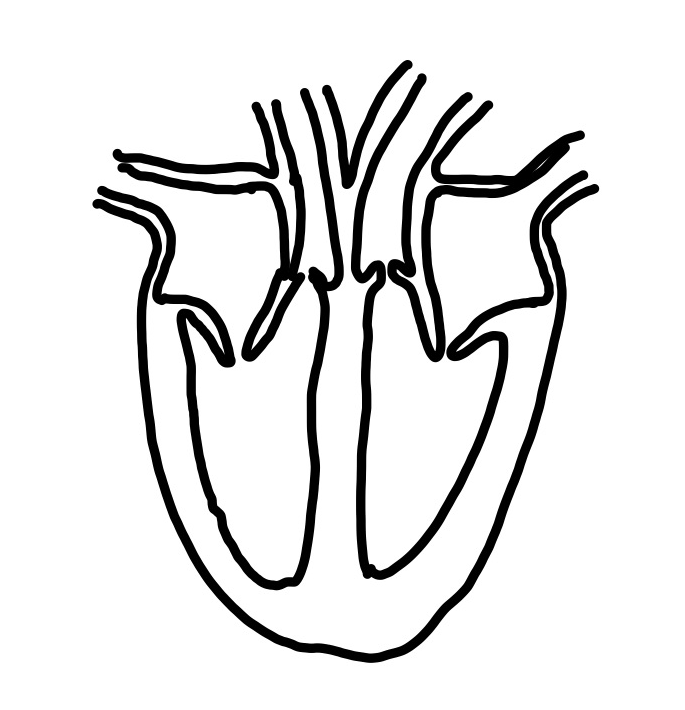 A
E
B
F
C
G
D
H
Image created by R Humphries
‹#›
Independent Task
Answer the questions
What are the group of cells that control heart rate called? (1)
Where are these cells located in the heart? (1)
What do these cells produce? (1)
What do the cells make the heart do? (1)
What do these cells increase? (1)
‹#›
Independent Task
Answer the questions
Describe and explain how an artificial pacemaker affects heart rate (3)
‹#›
[Speaker Notes: Go through this answer together]